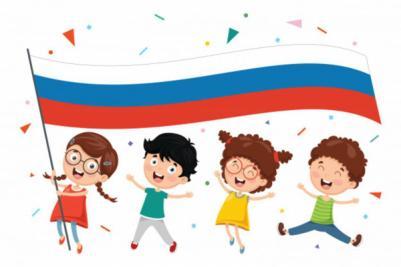 22 августаДень государственного флагаРоссийской Федерации
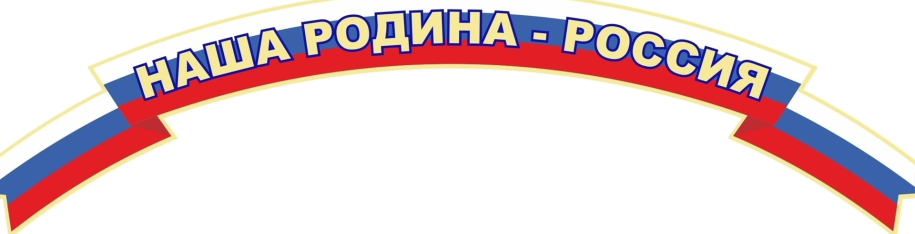 Мы живем в стране, которая называется Россия.
Наша страна очень большая и красивая.
У России есть свой флаг, символ нашей страны.
22 августа – День государственного флага
Каждая страна имеет свой флаг, по которому её можно узнать. У всех стран государственные флаги разных цветов и имеют свои отличия.
Флаг – государственный символ. Он представляет  собой прямоугольное полотнище из трех горизонтальных полос.
Государственный флаг нашей страны окрашен тремя цветами: белым, синим и красным.
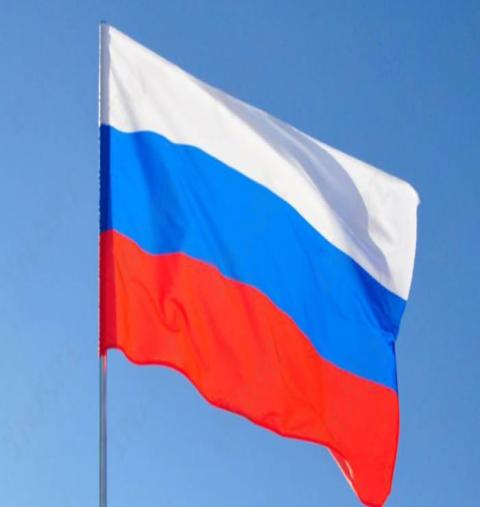 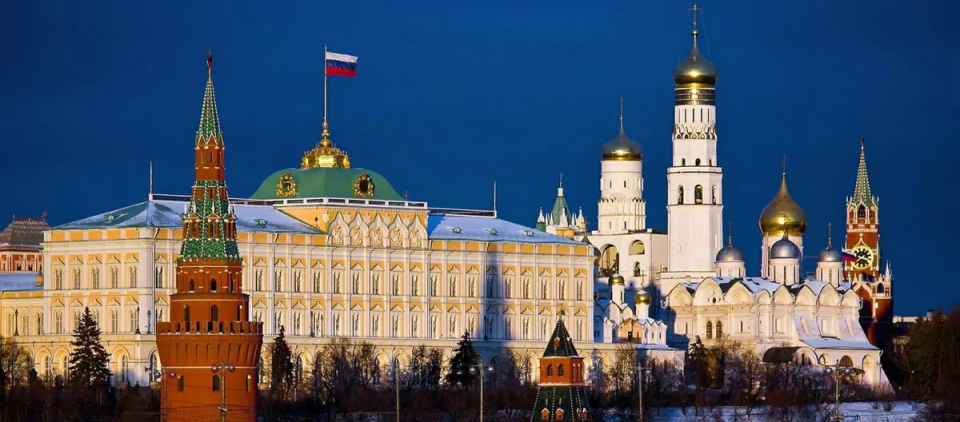 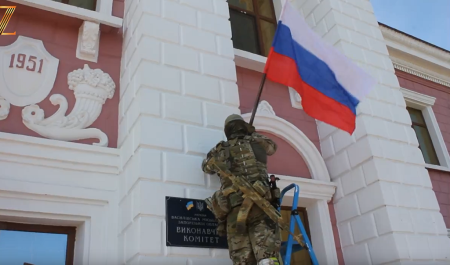 Флаг символизирует нашу Родину. Он развивается над зданием правительства и государственными зданиями. Флаги вывешиваются во время праздников, поднимают во время побед.
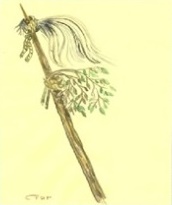 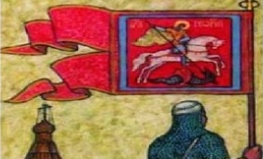 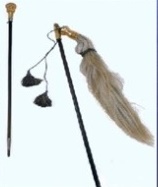 Флаг нашей страны имеет свою историю. Много веков тому назад, вместо флага, люди использовали шест, привязывая к его верхушке пучок травы, ветки или конский хвост, окрашенный яркой краской. Назывался от стягом. Главным назначением стяга было собрать, «стянуть» к себе воинов для защиты своей земли, села или города.
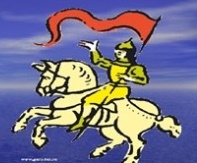 Российские государственные флаги
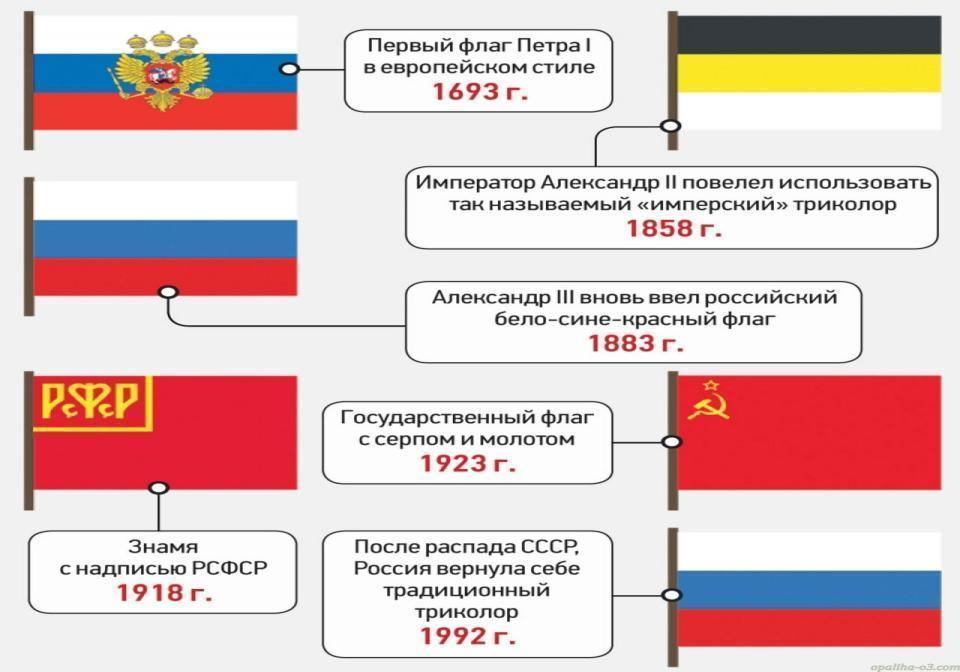 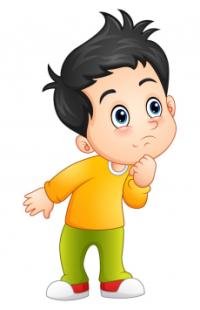 Многие думают, для чего нам флаг?
Флаг создан для того, чтобы развеваться на ветру ?
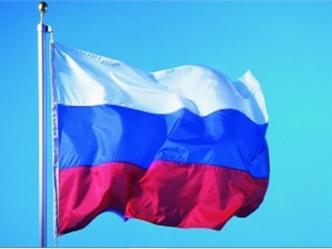 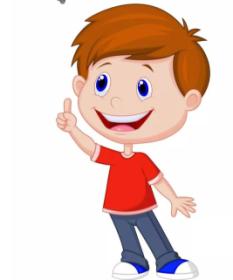 А вот и нет!
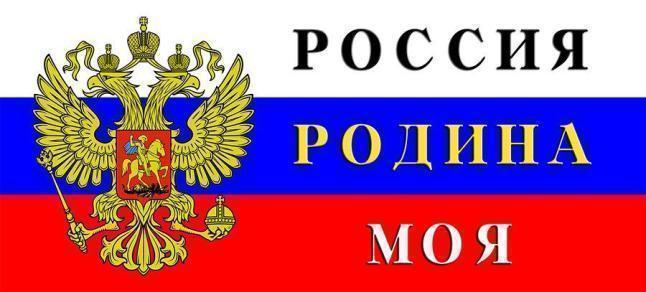 Государственный Флаг России –  символ единения и согласия, национальной принадлежности и культуры.
Флаг – это знак уважения к Родине. 
За осквернение флага следует строгое наказание, как за оскорбление государства.
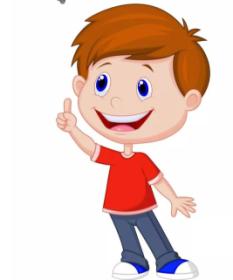 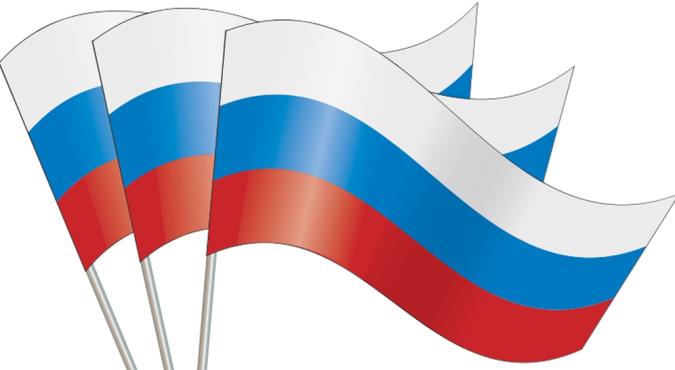 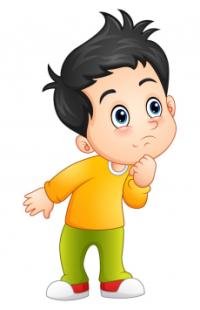 А кто-нибудь знает, что обозначают эти три цвета на флаге ?
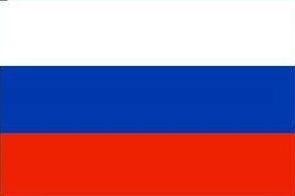 Белый символизирует мир, чистоту, правду, непорочность, нетленное совершенство
Синий – веру, постоянство.
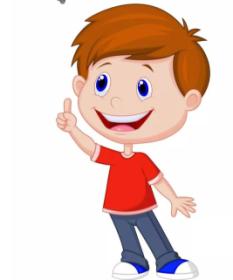 Красный – энергию, силу и кровь, пролитую за Отечество
Флаг родной
В синем небе над Москвой
Реет флаг наш дорогой.
В каждой русской деревеньке
Ты увидишь флаг родной.
Флаг российский наш окрашен
В белый, синий, красный цвет.
Он трепещет в небе ясном,
И его прекрасней нет.
Белый – символ мира, правды
И душевной чистоты.
Синий – верности и веры,
Бескорыстной доброты.
Боль народа, кровь погибших
Отражает красный цвет.
Будем Родину любить мы
И хранить её от бед.
С. Зайцева
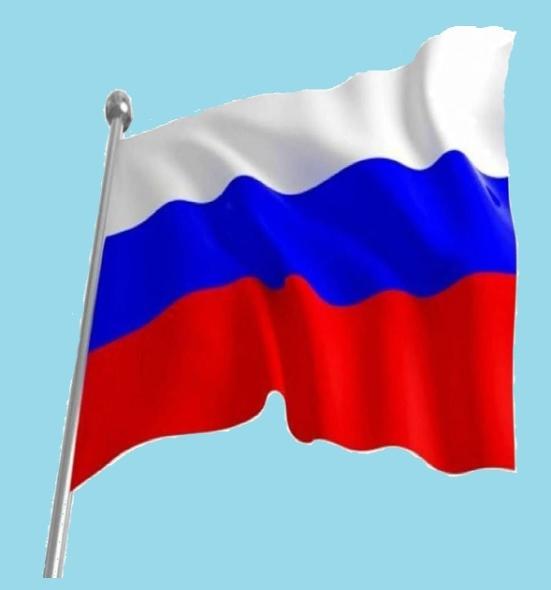